Атестація 2021
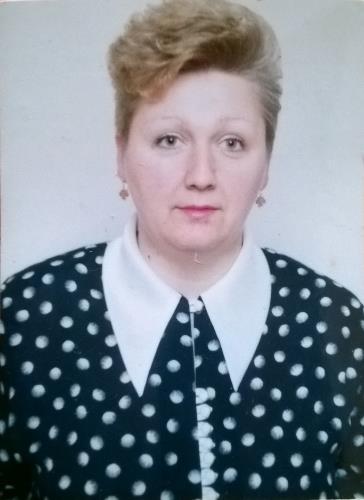 Добош Оксани Іванівни
Загальні дані
Освіта середня педагогічна, закінчила Мукачівське педагогічне училище в 1983 році по спеціальності «Дошкільне виховання»
Кваліфікацію присвоєно: вихователь дитячого садка
Посада: вихователь
Кваліфікаційна категорія: спеціаліст 11-го розряду
Педагогічний стаж: 38 років
Проходження курсової перепідготовки: м. Ужгород ЗІППО, вересень 2020 р.
Атестація: 2020-2021 рр.
Моє педагогічне кредо
«Дітей поганих не буває, якщо талановита ти, їх безталанних небуває, якщо працюєш творчо ти !»
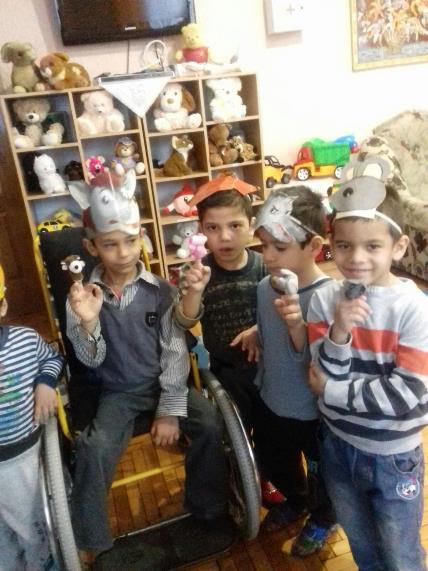 Девіз робочого дня
«Віддати дітям постійної необхідної педагогічної підтримки, робити їх успішними, переможними, як у навчанні, так і в житті, соціальному становленні, розвитку.»
Заповіді для мене
Ніколи не карати дитину в гніві.
Ніколи не забирати від дітей нічого, чого не зможу повернути.
Ніколи не порушувати свою обіцянку.
Не допускати помилок.
У всьому бути прикладом для наслідування.
Віднайти чарівний ключик до серденька кожного малюка, і відкрити в ньому віконце в довкілля.
МІЙ ДИПЛОМ
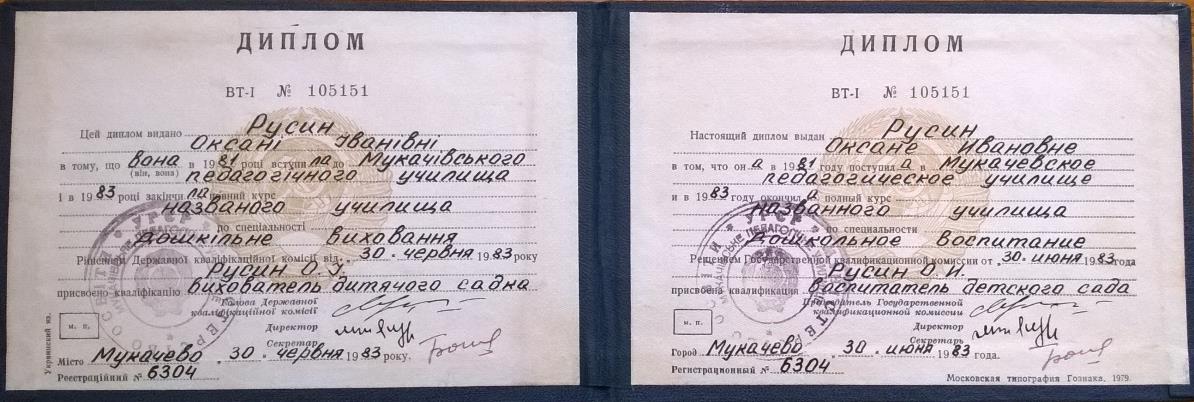 Підвищення фахової кваліфікації
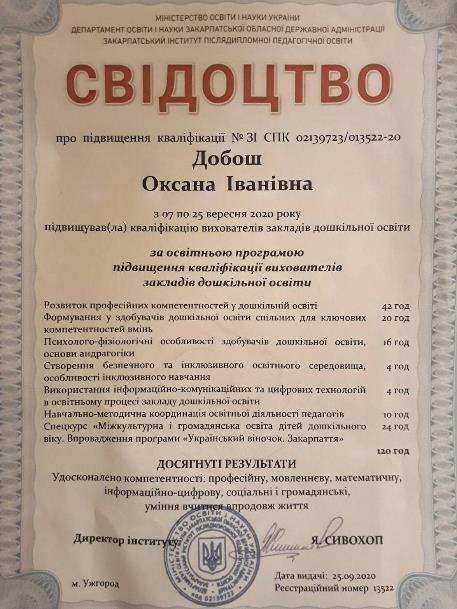 Моє хобі
Написання віршів, сценаріїв до корпоративів, весільних церемоній, вітання на день народження, ювілейних дат.
Люблю робити людям приємні хвилини та приносити радість.
Проблема над якою працюю
Розвивати здібності і обдарування дітей, щодня, щохвилини допомагати їм довершити себе у їх розпочатих, недовершених справах розкривати задатки та розвивати творчі здібності.
Допомогти дітям знайти себе у цьому світі, віднайти родину та близьких родичів, готуватися до проживання у сім’ї.
Розвивати зв’язне мовлення дітей, збагачувати активний словник, індивідуально визначаючи кожну маленьку особистість
Звіт про роботу за атестаційний період 2016-2021 рр
Працюю на посаді вихователя дитбудинку з серпня 1980 року. За атестаційний період працюю на дошкільній групі «Сонечко».
Мета моєї пед. діяльності на дошкільній групі – надавати дітям потребуючу допомогу у навчанні і вихованні за програмою «Дитина в дошкільні роки».
Приймала участь у педагогічних радах, методичних об’єднаннях, психологічних тренінгах закладу.
Проводила екскурсії в довкілля та оздоровчі бази (район Вольна Гора) та на базі дитячого будинку з метою літніх оздоровлень дошкільнят.
Звіт про роботу за атестаційний період 2016-2021 рр
Проводила з дошкільниками розваги, конкурси, спортивні змагання, дні здоров’я та свята.
Люблю вчити дітей вірші. Діти мене розуміють і сприймають. Це дає позитивний результат.
Приймала участь у семінарах, нарадах, педагогічних читаннях, я є член творчої групи дитячого будинку.
В своїй педагогічній діяльності, в майбутньому, зобов’язуюсь виховувати своїх дошкільнят в духовно-моральному правильному напрямку, готуючи їх до життя та навчання у школі.
У вільний від роботи час пишу вірші, слова до частівок, ювілейних дат колег та до свят червоного календаря року.
ДОДАТОК ДО ЗВІТУ
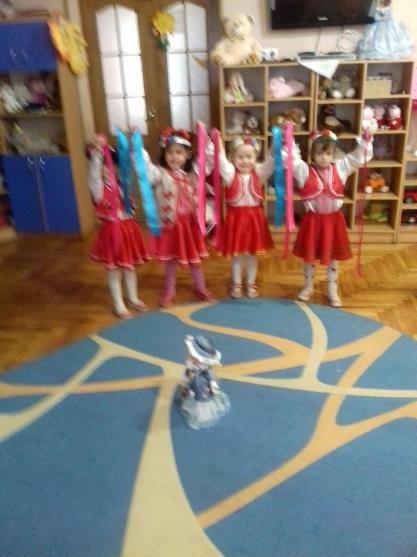 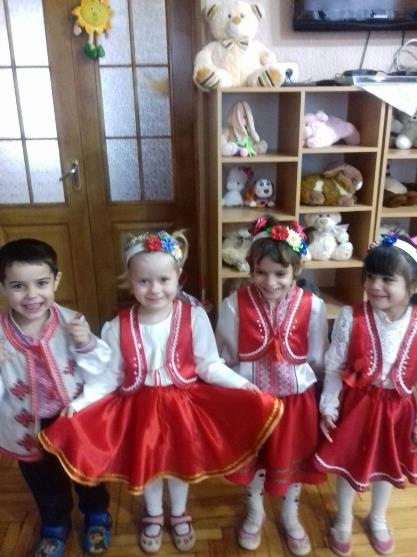 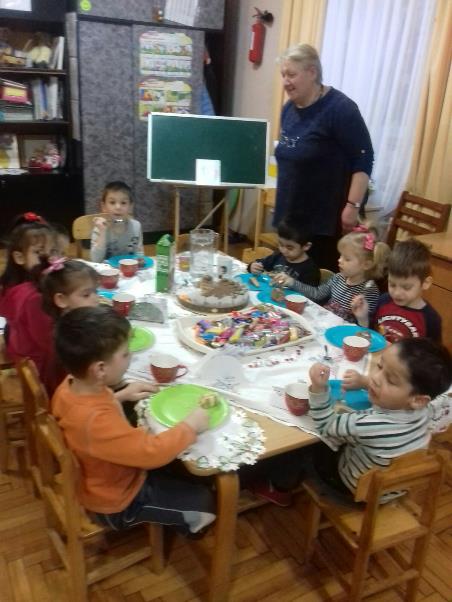 День народження дитини ми святкуєм у родині